Web Development 
Intro to full stack development
Web, SQL, PHP and PHPmyadmin


Demonstrate how they have developed user interfaces as appropriate to the organisation’s development standards and the type of software development being developed (S13) 
Describes how they have supported the development of effective user interfaces. (S3) 
Makes simple connections between code and defined data sources as specified (S4)
Editors
Sublime Text 
Visual Code
Notepad or Notepad++
World Wide Web Consortium
https://www.w3.org/
The World wide Web Consortium (W3C) create standardised approaches to web development. 
This is very handy when testing.
Site Map
Site maps show the required pages and detail how navigation between each page will work.
Home
Help and support
Books
About us
HTML (HyperText Markup Language)
HTML elements are represented by Tags.
<!DOCTYPE html>                                                       (Specifies the language and version)
<html>
<head>
<title>Sample page</title> 
</head> 
<body> 
<h1>Sample page</h1> 
<p>This is a <a href="demo.html">simple</a> sample.</p> 
<!-- this is a comment --> 
</body> 
</html>
[Speaker Notes: Open your text editor and build this page.]
HTML (HyperText Markup Language)
HTML elements are represented by Tags.
<!–- Text goes here -->	Defines a comment
<h1> to <h6>	          Defines HTML headings
<img>	                    Defines an image
<p>	                              Defines a paragraph
<br>	                              Defines a single line break
HTML (HyperText Markup Language)
A HTML webpage may look something like this as a basic design.
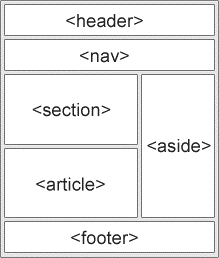 HTML (HyperText Markup Language)
Web browsers Parse the HTML turning it into a DOM Tree.
DOM (Document Object Model)
DOM trees contain several kinds of nodes, In particular a Document Type (<!DOCTYPE html>), Elements (<h1>) Text, Comments, and in some cases processing instructions
HTML (HyperText Markup Language)
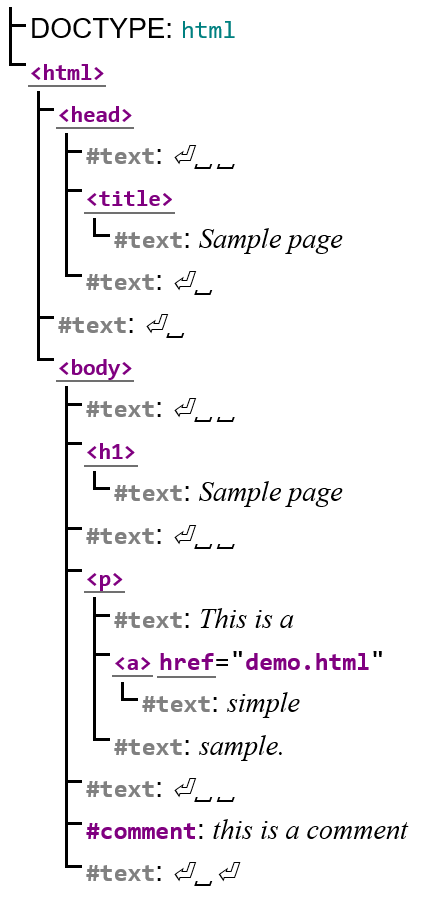 A DOM tree will look like this.
There are Elements that the HTML and DOM require.
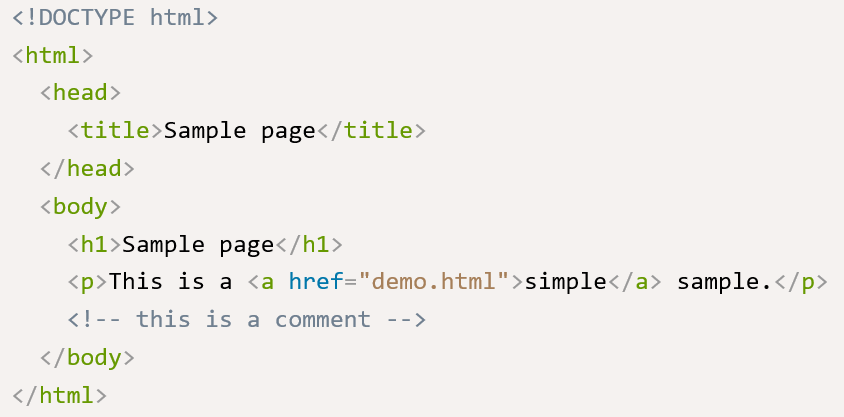 Box Model - (used with Divs)
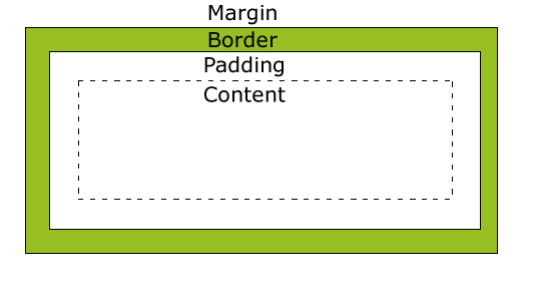 Content - The content of the box, where text and images appear 
Padding - Clears an area around the content. The padding is transparent
Border - A border that goes around the padding and content 
Margin - Clears an area outside the border. The margin is transparent
Design
Colour
http://paletton.com/#uid=1000u0kllllaFw0g0qFqFg0w0aF
Need to think about access to disability, W3C http://www.w3.org/WAI/intro/accessibility.php 
 Web accessibility means that people with disabilities can use the Web. More specifically, Web accessibility means that people with disabilities can perceive, understand, navigate, and interact with the Web, and that they can contribute to the Web.
HTML
Load an editor of your choice. Or you can use notepad. 
Lets start to get a basic webpage going. 
Call the file index.html
Make sure you keep good file management for this.
Images should have an image folder and CSS should go in to Styles folder.
HTML Documents
All HTML documents must start with a document type declaration: <!DOCTYPE html>.
The HTML document itself begins with <html> and ends with </html>.
The visible part of the HTML document is between <body> and </body>.
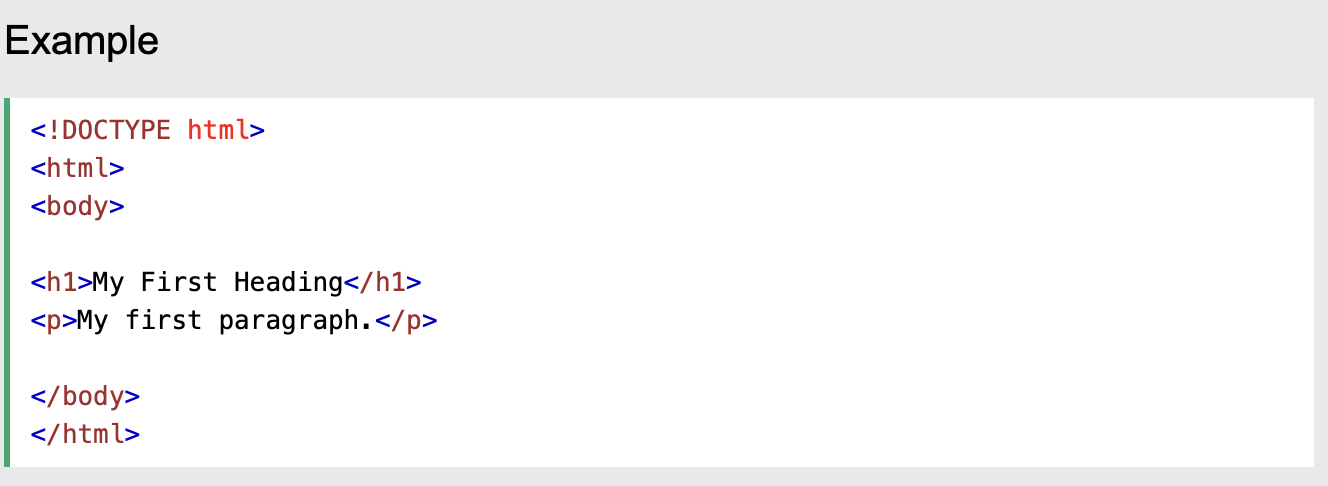 HTML
<!DOCTYPE html>                                                    
<html>
<head>
<title>Sample page</title> 
</head> 

Where we put the title as “Sample page”. This will appear in browsers tab.
HTML Headings
HTML headings are defined with the <h1> to <h6> tags.
<h1> defines the most important heading. <h6> defines the least important heading: 







Try adding this to the body and pressing F12 to preview in the browser
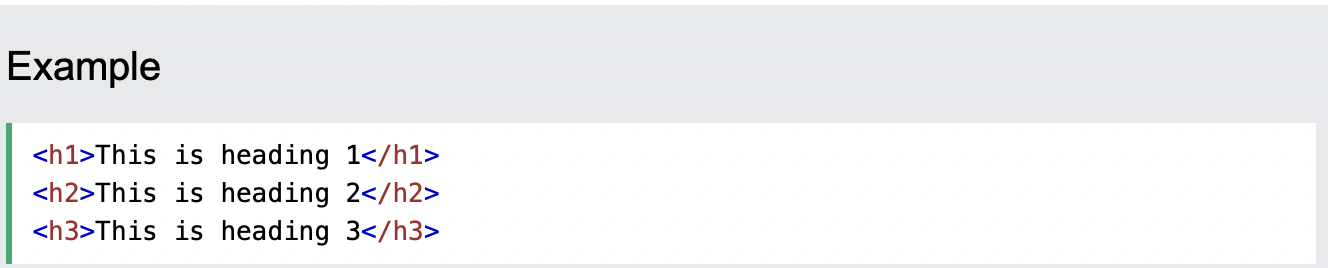 HTML Links
s
HTML links are hyperlinks.
You can click on a link and jump to another document.
When you move the mouse over a link, the mouse arrow will turn into a little hand.
We define links with an <a> </a> tag

We use them like this. 
<a href="url">link text</a>

This example shows how to create a link to W3Schools.com:
<a href="https://www.w3schools.com/">Visit W3Schools.com!</a>


If we were linking to different pages we use the directory of the folders we have created. 
<a href="/emma/index.html">Bookshop</a>
Background Color
The CSS background-color property defines the background color for an HTML element.
Example
Set the background color for a page to powderblue:
<body style="background-color:powderblue;"><h1>This is a heading</h1><p>This is a paragraph.</p></body>
Formatting Colour & Font
Text Color
The CSS color property defines the text color for an HTML element:
Example
<h1 style="color:blue;">This is a heading</h1><p style="color:red;">This is a paragraph.</p>

Fonts
The CSS font-family property defines the font to be used for an HTML element:
Example
<h1 style="font-family:verdana;">This is a heading</h1><p style="font-family:courier;">This is a paragraph.</p>
Formatting Text Size and Alignment
Text Size
The CSS font-size property defines the text size for an HTML element:
Example
<h1 style="font-size:300%;">This is a heading</h1><p style="font-size:160%;">This is a paragraph.</p>

Text Alignment
The CSS text-align property defines the horizontal text alignment for an HTML element:
Example
<h1 style="text-align:center;">Centered Heading</h1><p style="text-align:center;">Centered paragraph.</p>
Create an Website – BooksHTML
Create a basic webpage ”About Us” and save as index.html that has 2 images of books (delete the hello world text)
Create a navigation system that will link the other pages 
The 2 other pages
Products
Contact


You will have a total of 3 pages index.html ,products.html and contact.html save these into a folder
Have a go at creating pages, you can use the document on wiki for the text
https://www.w3schools.com/html/default.asp
HTML form on the contact.html
Open up the contact us page on your bookshop website and we will add a form

HTML forms begin with: 
<form> and end with </form>

Labels are defined by:
<label for “fieldname“>Your text</label>

Input text fields are defined by 
<input type="text" id="ISBN" name="ISBN" />
HTML form on the Contact.html
<form>
  <fieldset>
    <legend>Personal information:</legend>
First name:<br>
   <input type="text" name="firstname" value="">
   <br>
</fieldset>
</form>

Get this working for a last name input too.
HTML form
We can also use Radio buttons in HTML 
<input type="radio" name="Gender" value="male"> Male<br>

Add 3 more radio buttons for Female, Other, and prefer not to say.
HTML form
Drop down boxes are available too.
<select name=“Child">
    <option value=“Child">Child</option>
</select>

Add 3 more elements to this.
Child
Student
Adult
HTML form
We can also create text areas where users can input any text they like. 
<textarea name="message" style="width:200px; height:600px">
  	Insert text here
</textarea>
HTML form submit button
<input type= "submit" 
     value="Submit"
     name="submit"/>
Add some images
Make sure images are optimized for the content and webpage your displaying.
A 1080px jpeg could be about 500 to 600 kb 
A 4k image could be around 1,500 plus kb
Lets not waste time with loading. 
Find an image save it as image1.jpg in your folder
<img src=“image1.jpg" alt=“ A picture of a book">
https://www.w3schools.com/html/html_images.asp
CSS
CSS is a language that describes the style of an HTML document.

CSS describes how HTML elements should be displayed. 

In HTML 5 CSS is used for pretty much everything that will change the way the website looks.
CSS
CSS uses different syntax than html.

We can use tags to identify parts of the HTML document we want to change with our CSS

Comments are done with // and /* */
Create a blank css stylesheet
Lets create a blank css external stylesheet in our folder called styles.css

We will link it in the <head> of our index.html
<link href="styles.css" rel="stylesheet" type="text/css" />


Open up the BookHTML document and copy and paste the css and html ( this css is an example of  tag selectors) or create your own
Identifying areas of HTMLID Class
We can use Id’s to identify areas of html we want to alter. 
We do this by using the id element and a div tag.
HTML we use it like this. 
<div id=“title”>
In CSS we can call this by using. 
#title
{
CSS goes here
}
Identifying areas of HTMLCSS Class
The HTML class attribute is used to define equal styles for elements with the same class name.
So, all HTML elements with the same class attribute will get the same style
We do this by using the class element and a div tag.
HTML we use it like this. 
<div class=“title“>
In CSS we can call this by using. 
.title
{
CSS goes here
}
CSS - Nav bar
Lets add some styling for our DIV NAV bar
Have a research and get a Nav bar working and looking good. 
W3Schools is a good start
https://www.w3schools.com/css/css_navbar.asp
CSS- Lists
In HTML, there are two main types of lists:
unordered lists (<ul>) - the list items are marked with bullets
ordered lists (<ol>) - the list items are marked with numbers or letters
The CSS list properties allow you to:
Set different list item markers for ordered lists
Set different list item markers for unordered lists
Set an image as the list item marker
Add background colors to lists and list items
List types - CSS
Lets add some style to our list types

list-style-types: 
Circle
square
upper-roman
Lower-roman

But you can add what style you want
CSS
The float property is used for positioning and layout on web pages.
The float property can have one of the following values:
left - The element floats to the left of its container
right- The element floats to the right of its container
none - The element does not float (will be displayed just where it occurs in the text). This is default
inherit - The element inherits the float value of its parent
Try this with your images. 

In your CSS reference an img  
img {  float: left;}
CSS  - To centre an image
img {  display: block;  margin-left: auto;  margin-right: auto;  width: 50%;}
Backgrounds
Example
#example1 {  background-image: url(img_flwr.gif);  background-position: right bottom;  background-repeat: no-repeat;}

Try this in a div

background-image: url("./Images/lmage1.jpeg");
    background-repeat: no-repeat;
    background-position: top;
    background-size: 600px;
    
    background-z-index: 1;
    background-position: relative;
Zen Garden
http://www.csszengarden.com/
Create a folder called ZenGarden and download the index page and a css of your choosing open up the css and study the code and styling.
Sublime Emmet - Shortcuts
!  Press tab
(div#header)>(div#nav>(ul>(li>a)*5))>(div#aside)>(div.wrapper>div#content>p*5)>(div#footer>footer) Press tab
Responsive Design
Responsive web design is where content automatically adjusts to the screen size of the device.
Responsive Design
Difficult to code by hand.
Bootstrap framework does the work for us
CSS
Bootstrap provides a set of stylesheets that provide basic style definitions for all key HTML components. These provide a uniform, modern appearance for formatting text, tables and form elements.
Bootstrap Grid System
Bootstrap splits a page into 12 columns
If you don’t want 12, you can combine them
Columns will rearrange based on screen size and will stack on smaller screens 
<span>	Defines a section in a document
Span 8
Span 9
Span 10
Span 12
Span 1
Span 2
Span 3
Span 4
Span 7
Span 11
Span 5
Span 6
Span 4
Span 4
Span 4
Span 8
Span 4
Span 6
Span 6
CSS (Cascading Style Sheet)
https://getbootstrap.com/
Bootstrap is a very easy way of making a website responsive.
http://www.newthinktank.com/2015/11/learn-bootstrap-one-video/
CSS – Exercise
Get making your website look good – Lets complete the site (3 pages in total)

You have only used tag selectors in this website 
now look at 
Using class selectors
Using ID Selector
Look at all the styling elements
Don’t forget CSS Zen Garden for inspiration an W3CSchools
Stacks
LAMP
WAMP
MAMP
XXAMP

Install the XXAMP stack for your current OS (get it to work) Open up Xampp Control, Start the modules. Apache,My Sql and Filezilla.  
Navigate to the folder called htdocs in C:\XXAMP\htdocs\ and create a folder called Test
Copy your bookshop files to this folder  and save it .
Click on admin in the control screen on Apache you should get the dashboard
Run localhost\test\index.html
MYSQL
Introduction
Databases are required to:
Keep accurate records
Work with data
Statistics
SQL Database Tables
This tutorial uses a MySql database which you have in your hosting area
To do this we need to use phpMyAdmin.
PHPMyAdmin is accessed using  XAMPP then clicking on Admin
or

localhost/phpmyadmin/index.php
PHPMyAdmin
This program is a user friendly interface to an SQL database?
The SQL database resides on the server
PHPMyAdmin is accessed using a browser on the client
PHPMyAdmin login
The user name 
The password  ( No password is required for XAMPP)
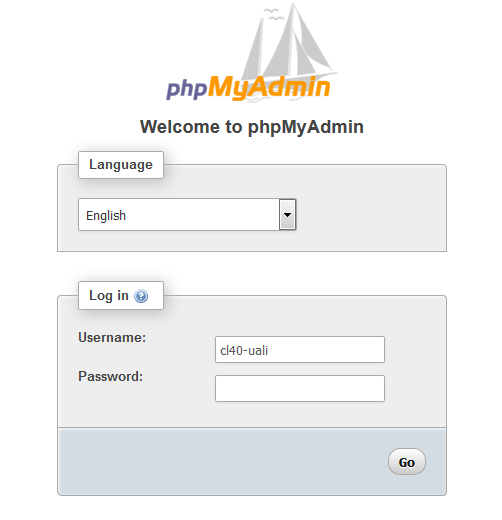 PHPMyAdmin home screen
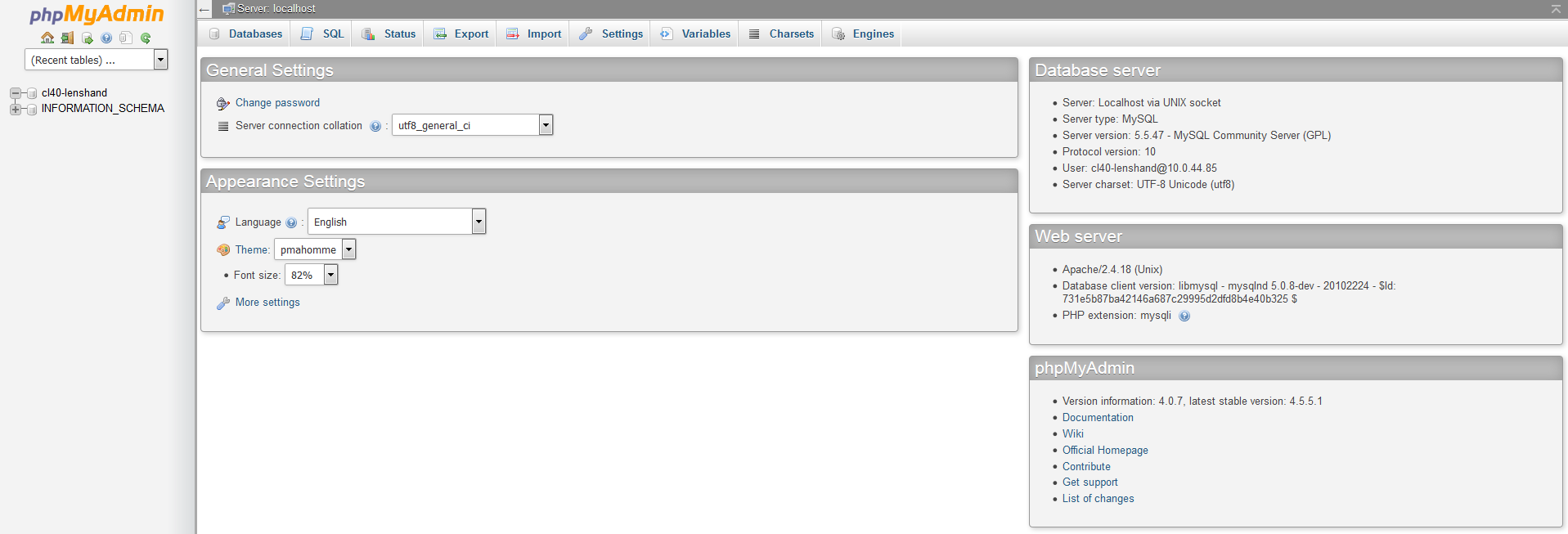 Database list
SQL Database Tables
You will need to create a database called bookshop
Click on create and name it
SQL Database Tables
Now you will need to create some tables.
For this we are going to use the file that contains SQL for both table creation and sample data.
It contains 3 tables called books, borrower and loans.

You need to download this file from the Wiki.
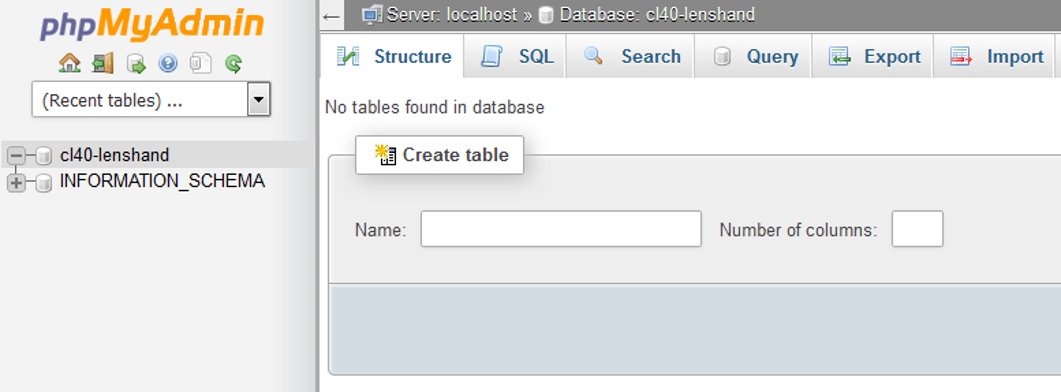 SQL Query
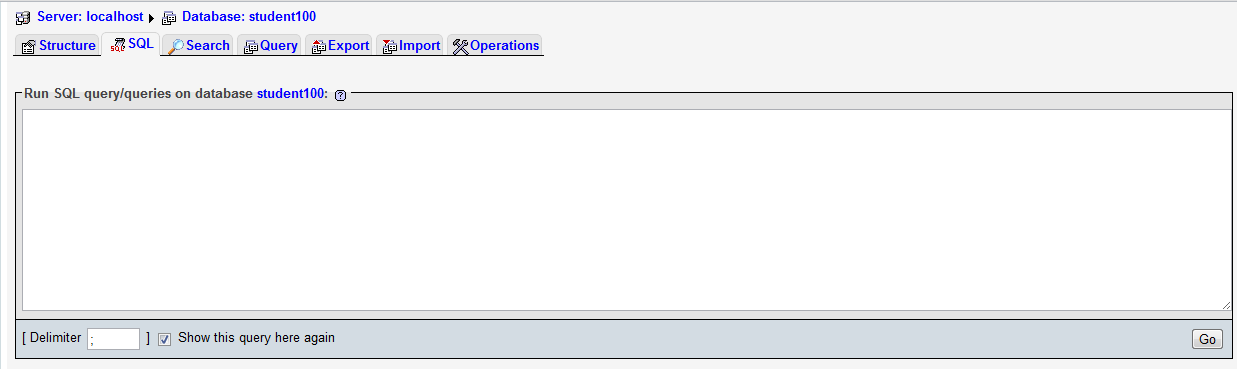 Type SQL here
Press Go to run the query
SQL Database Tables
Still in phpMyAdmin choose the SQL tab.
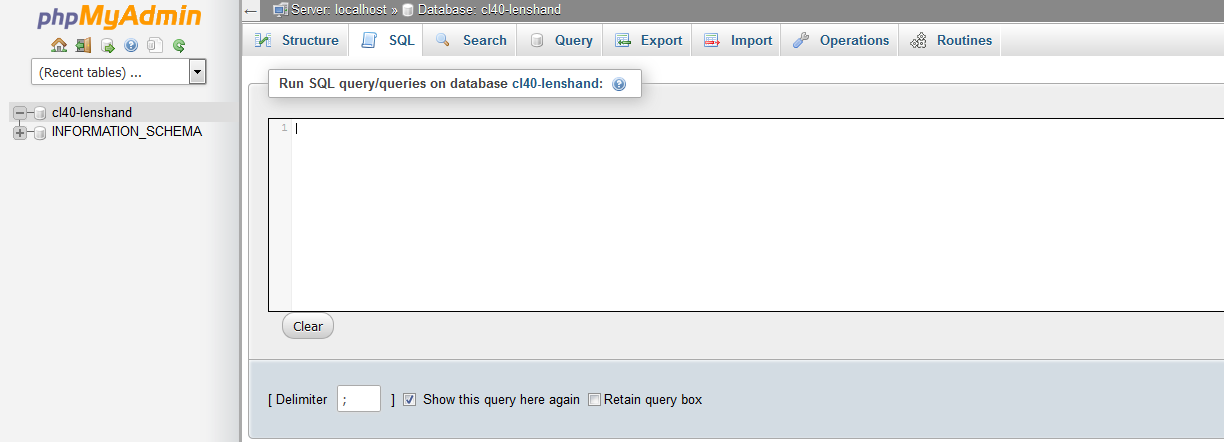 Database screen
Click on your database
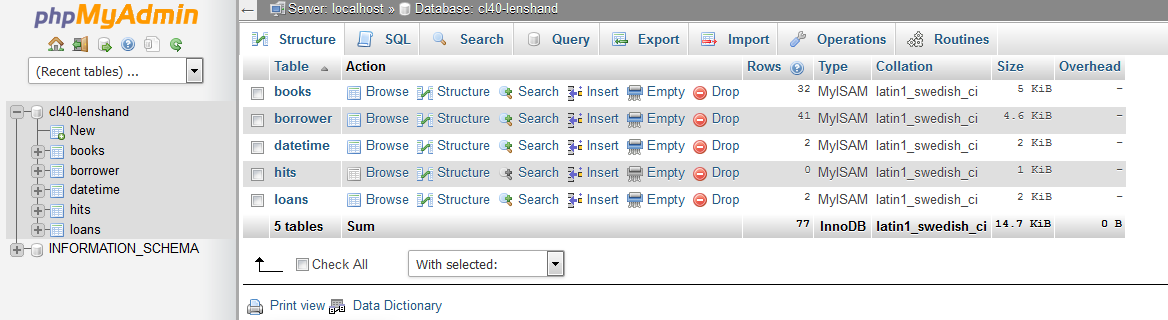 Tables
Browse
Structure
Structure
Click on the structure button
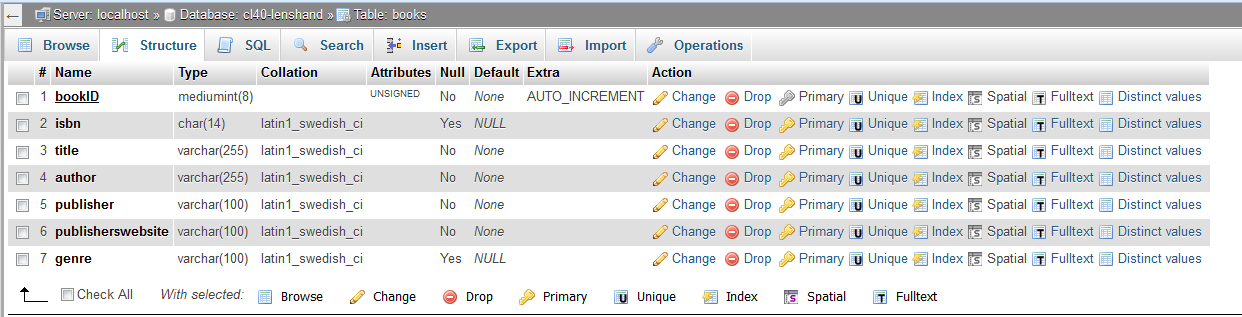 Content
Click on the browse button
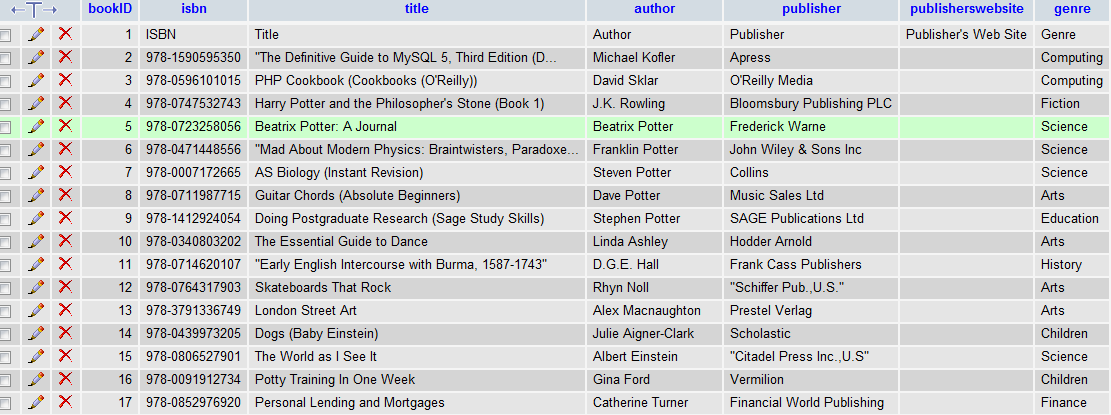 SQL Queries – Click on SQL
With SQL, we can query a database and have a result set returned. 
	SELECT * FROM  books  click go
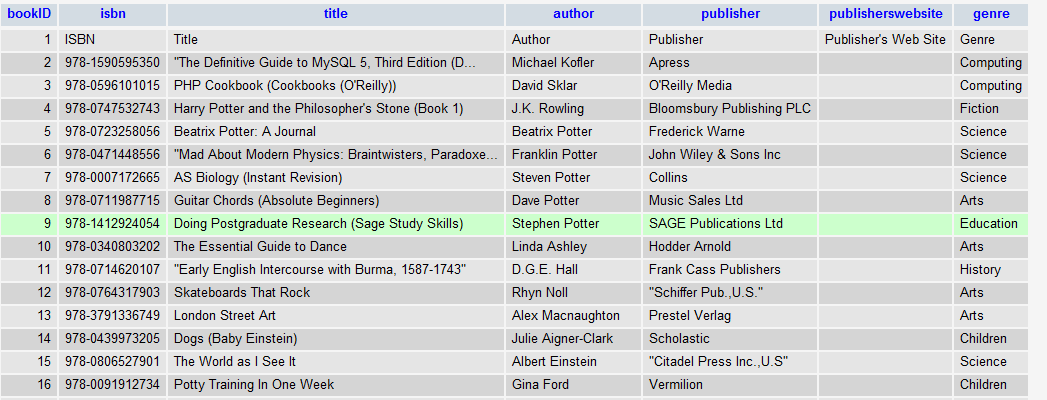 Edit a query
To edit a query press Edit



This opens a separate window
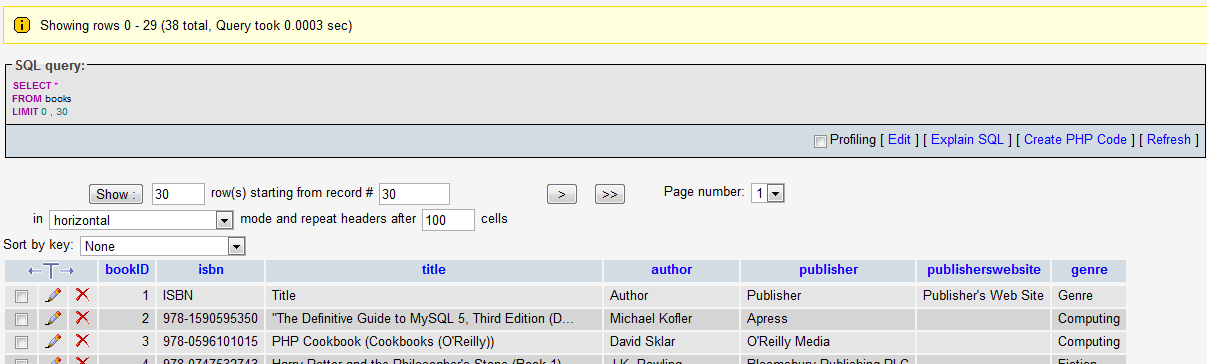 Query window
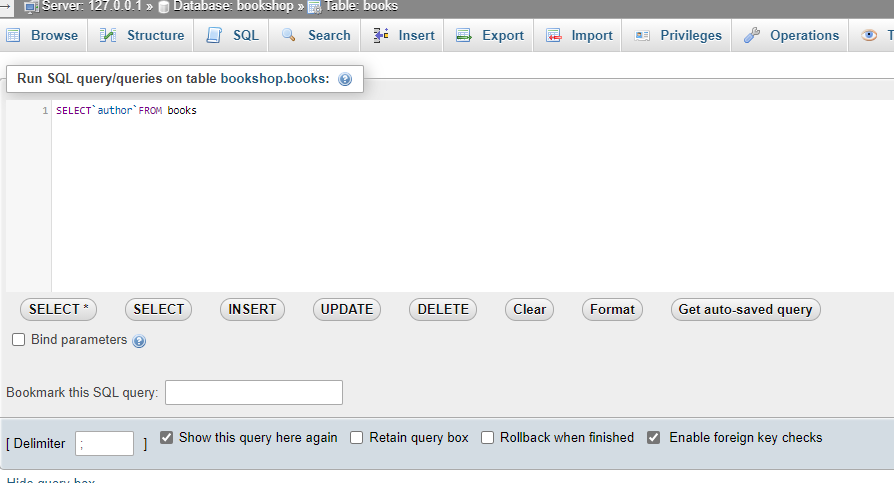 The SQL SELECT Statement
The SELECT statement is used to select data from a table. The tabular result is stored in a result table (called the result-set).
Syntax
SELECT column_name(s) FROM table_name  
Note: SQL statements are not case sensitive. SELECT is the same as select.
SQL SELECT Example
To select the content of columns named “lastname" and “firstname", from the database table called “borrower", use a SELECT statement like this:
SELECT lastname,firstname FROM borrower
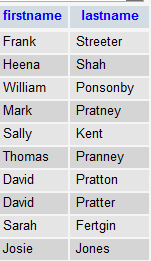 The SELECT DISTINCT Statement
The DISTINCT keyword is used to return only distinct (different) values.
The SELECT statement returns information from table columns. But what if we only want to select distinct elements?
With SQL, all we need to do is to add a DISTINCT keyword to the SELECT statement:
Syntax
SELECT DISTINCT column_name(s) FROM table_name
Using the DISTINCT keyword
To select ALL values from the column named “address2" we use a SELECT statement
	SELECT address2 FROM borrower Note that “Molden and “Highcliffe" are listed more than once.
To select only DIFFERENT values from the column named “address2" we use a SELECT DISTINCT statementSELECT DISTINCT address2 FROM borrower
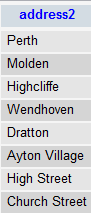 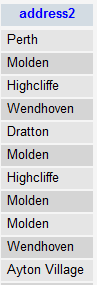 The WHERE Clause
To conditionally select data from a table, a WHERE clause can be added to the SELECT statement.
Syntax
SELECT column FROM table WHERE column operator value
Using the WHERE Clause
To select only the persons living in the city “Perth", we add a WHERE clause to the SELECT statement: 

	SELECT lastname FROM borrower WHERE address2 = "Perth"
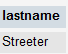 Using Quotes
Note that we have used single quotes around the conditional values in the examples.
SQL uses single quotes around text values (most database systems will also accept double quotes). Numeric values should not be enclosed in quotes.
For text values:
This is correct: SELECT lastname FROM borrower WHERE firstname=‘Frank‘
This is wrong: SELECT lastname FROM borrower WHERE firstname=Frank
The LIKE Condition
The LIKE condition is used to specify a search for a pattern in a column. 
Syntax
SELECT column FROM table WHERE column LIKE pattern
A "%" sign can be used to define wildcards (missing letters in the pattern) both before and after the pattern.
Using LIKE
SELECT firstname, postcode FROM borrower WHERE  firstname LIKE "f%“

SELECT lastname, Postcode FROM borrower WHERE lastname LIKE "%r


SELECT lastname, Postcode FROM borrower WHERE lastname LIKE "%v%"
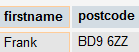 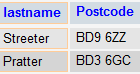 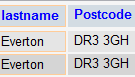 The INSERT INTO Statement
The INSERT INTO statement is used to insert new rows into a table.
Syntax
INSERT INTO table_name VALUES (value1, value2,....)
You can also specify the columns for which you want to insert data:
INSERT INTO table_name (column1, column2,...) VALUES (value1, value2,....)
Insert a New Row
INSERT INTO borrower VALUES (40, "Mr", "James", "Joyce", "22 Parnell Street", "Spennymoor", "NW22 4ED", "1947-06-23", "M")
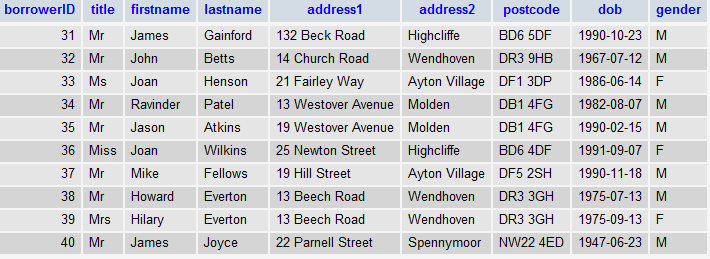 Insert Data in Specified Columns
INSERT INTO borrower ( title, firstname, lastname, address1, postcode, gender) VALUES( "Mrs", "Jemima", "Joyce", "22 Parnell Street", "NW22 4ED", "F")







Note that where a value was not entered, the returned value is NULL
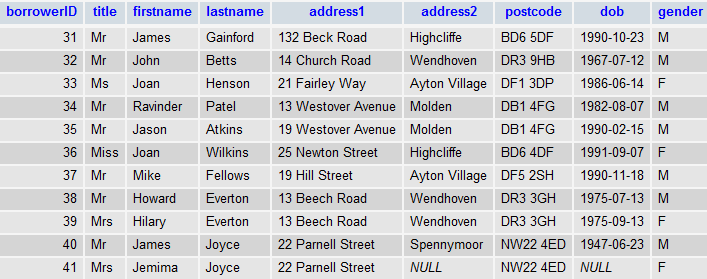 The Update Statement
The UPDATE statement is used to modify the data in a table.
Syntax
UPDATE table_name SET column_name = new_value WHERE column_name = some_value
75
Update one row
UPDATE borrower SET address2 = "Spennymoor" WHERE borrowerid = 41
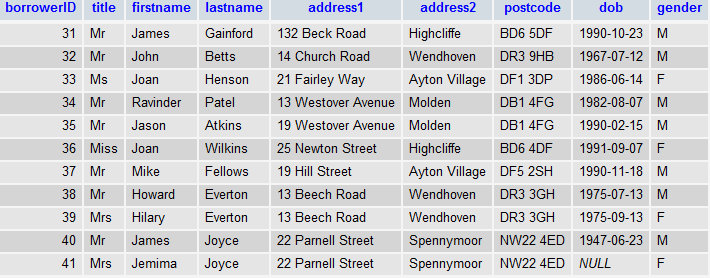 Update several Columns in a Row
UPDATE borrower SET address1 = "44 Dublin Parade", address2 = "Newcastle" WHERE postcode = "NW22 4ED"
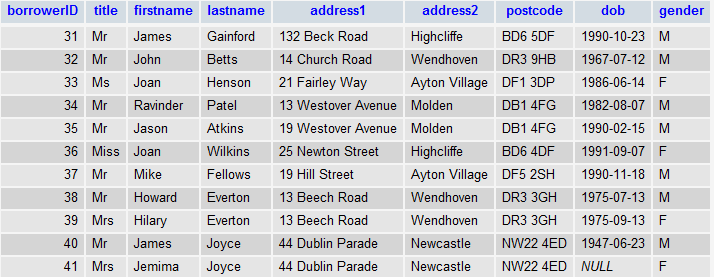 The DELETE Statement
The DELETE statement is used to delete rows in a table.
DELETE FROM borrower WHERE borrowerID = 40
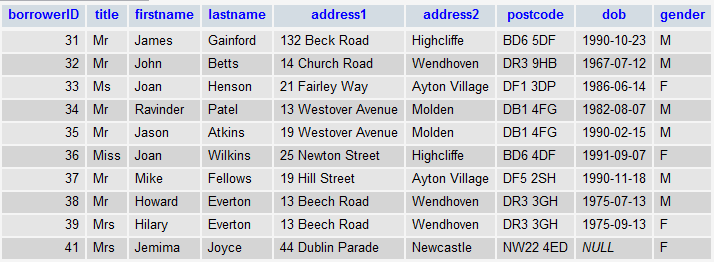 Delete All Rows
It is possible to delete all rows in a table without deleting the table. This means that the table structure, attributes, and indexes will be intact:
DELETE FROM table_name    please take care here! Do not run this one!!!
Or DELETE * FROM table_name
Exercise
Select and print out a list from the books table but only ISBN and Titles
Select and print out from the books table and the genres we stock (hint distinct select)
 Select and print out from books the book title where publisher = penguin

SELECT  and print the Last name, postcode FROM borrower WHERE  the last namebegins with an F

SELECT and print the Lastname, Postcode FROM borrower WHERE the last name has a w in it

INSERT into the borrower table , Mrs, "Jane, Joy, 20 Pearl Street, Honeymoor, NW28 4rD, 1957-07-23, F – Print out the whole table

UPDATE  into the borrower address2 "Spennymoor" WHERE the borrowerid is 20. Print the whole table was molden should now read pennymore. Print table as evidence
PHP
What is Server-Side Scripting?
Server-side scripting is a web server technology in which a user's request is verified by running a script directly on the web server to generate dynamic web pages. 
	(http://en.wikipedia.org/wiki/Server-side_scripting) 
It is used to create dynamic web pages 
Unlike client side scripting, the code is more secure as it cannot be viewed on the client
Static Web Pages
The server contains .HTML files 
These are served to the client browser on request 
The local browser may have some interaction via client-side scripting (JavaScript) 
The HTML pages are fixed and cannot be altered to match individuals requests
An example of a dynamic page
List generated by scripts
Clicking here will run a script to add the product to a basket and update the basket status on this page
Clicking here will run a script using the new parameters to generate a new list
Other Uses
Updating databases 
Interacting with forums 
Gathering user statistics 
Managing profiles 
Blogging 
Sharing
How does it Work?
The scripting engine processes the request
<?php?>
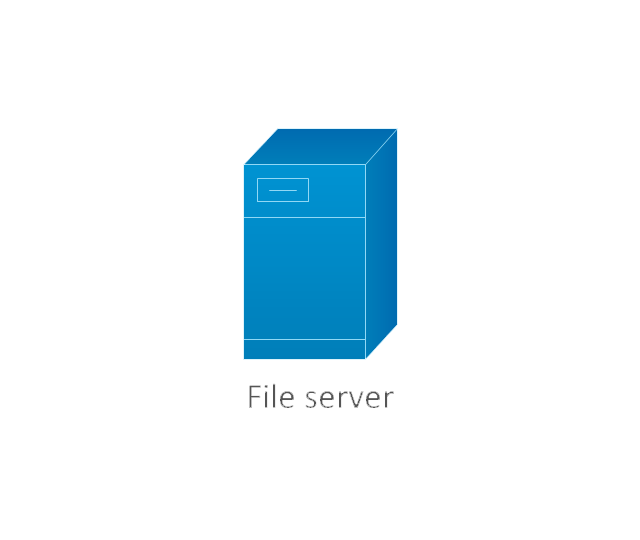 <? $variable_data ?>
You visit the website
<html>
Custom data
</html>
… and sends it on to the scripting language
Server takes information you put in
Your Data!
Login
ASP
Active Server Pages (ASP) 
a server-side scripting environment from Microsoft 
Uses a file extension of .asp. 
Scripts are usually written in VBScript 
ASP will normally run only on Microsoft servers
ASP.Net
The successor to Microsoft's ASP 
Allows programmers to create web applications using any scripting or programming language supported by the .NET Framework. 
The main building blocks are pages known as web forms, which contain definitions for server-side Web Controls and User Controls, 
Web forms have the file extension .aspx 
New edition ……asp.net core
ColdFusion Markup Language (CFML)
A scripting language originally introduced by Adobe Systems in 1995 
Enables web developers to embed database commands and other server-side scripting elements within standard HTML or XHTML 
Pages in a ColdFusion web application are pre-processed by the ColdFusion Application Server when requested by a client browser
This is now being replaced CFML frameworks – Adobe has not done any update in the last 8 years
Perl
A high-level, interpreted programming language 
A procedural programming language loosely based on C 
Used for the creation of web applications, especially those where database access is required. 
Perl is free software
Java Server Pages (JSP)
A Java technology similar to ASP 
Used to create dynamically generated web pages by embedding Java programming code in HTML or XHTML documents 
A JavaServerPage is compiled into a Java servlet by an application server, rather than being interpreted 
(a servlet is a Java program that executes on the server to create dynamic web pages).
MY SQL
Client – PHP with MYSQL – Server
The client calls the server and retrieves HTML
The server holds all information such as HTML and PHP scripts.
Java Script is client side only.
PHP should never be able to be viewed from source. 
Server processes the php and returns HTML
Security is the reason everything is on Server
SQL alternatives
Microsoft access can not handle more than 256 users at once
Sequal server costs a significant amount
Maria DB is a fork of oracle
PHP
A widely-used scripting language 
PHP is free software released 
PHP code can be embedded into HTML or XHTML documents 
It is executed on the server to generate dynamic web content. 
PHP is frequently used together with MySQL, and is one of the key technologies in the use of dynamic sites
We will use
Web server scripts written in PHP 
Database commands written in SQL (structured query language) 
MySQL database managed with PHPMyAdmin
Tools
Your choice of browser 
Contextual editors 
Notepad++ (Windows) 
GEDIT (Linux) 
SublimeText
FTP 
Filezilla
Client Side and Server Side
Client side 
Reduces web traffic as processing done on client 
Good for 
Form validation 
User aids (drop downs, hover etc) 
Local navigation 
Server side 
Can use centralised server resources e.g. databases 
No client plug-ins required, runs in any browser 
No load on client, can use powerful server hardware 
Applications do not need distributing
Combined Use
Build efficient applications 
Choose to do the processing in the most appropriate location 
Choose where to keep up to date multi use data 
Choose how to optimise the user experience: 
Performance 
Appearance 
Function
Summary: Web Server Scripting
Advantages
Disadvantages
Interpreted, low processing overhead 
Interpreter is integrated into web server, so it is fast 
Secure, code runs on server 
Content based on live data 
Can use basic, eg phone, browsers as processing is server side
Debugging tools can be scarce 
Can be more difficult to develop 
Requires a running server to test 
Has no direct control over the user interface
PHP
PHP is a server scripting language, and a powerful tool for making dynamic and interactive Web pages.
Lets start with a simple PHP script. 
We start with PHP by changing the file type of our HTML document to a .php file rather than .html
We can still use HTML in the document like normal.
A Simple PHP Script
<html> 
<head> 
<title>Today&rsquo;s Date</title> 
<meta http-equiv="content-type“ 
content="text/html; charset=utf-8"/> 
</head> 
<body> 
<p>Today's date (according to this web server) is 
<?php 
echo date('l, F dS Y.'); 
?> 
</p> 
</body> 
</html>
<?PHP is the opening tag 
(?> is the closing tag)
Using the PHP date function to get the date set on the server and echo it to the screen
Practicalities
Use an FTP client (I use Filezilla) to create a subdirectory on your server space
Use a contextual editor (Notepad++, gedit or Sublime to create the file we just used and save it with a file type of .php (I called it PHPTest.php) in the subdirectory 
Access it using your browser 
http://superglos.co.uk/YOURNAME/YOURFILELOC/PHPTest.php 
Make sure it works
PHP
We start PHP using a tag like all other elements in HTML.
The syntax in the PHP is different form HTML but should be familiar.

<?php

echo “My PHP is working” ;
echo date('l, F dS Y.'); 

?>
PHP
Ensure  you have imported the sql database “books” in PHPMyAdmin
PHP – Create the Index.php page with a form and submit actionThis will let us add and submit data to our books database
PHP – Create the submit.php page and connect to PHP MyAdmin
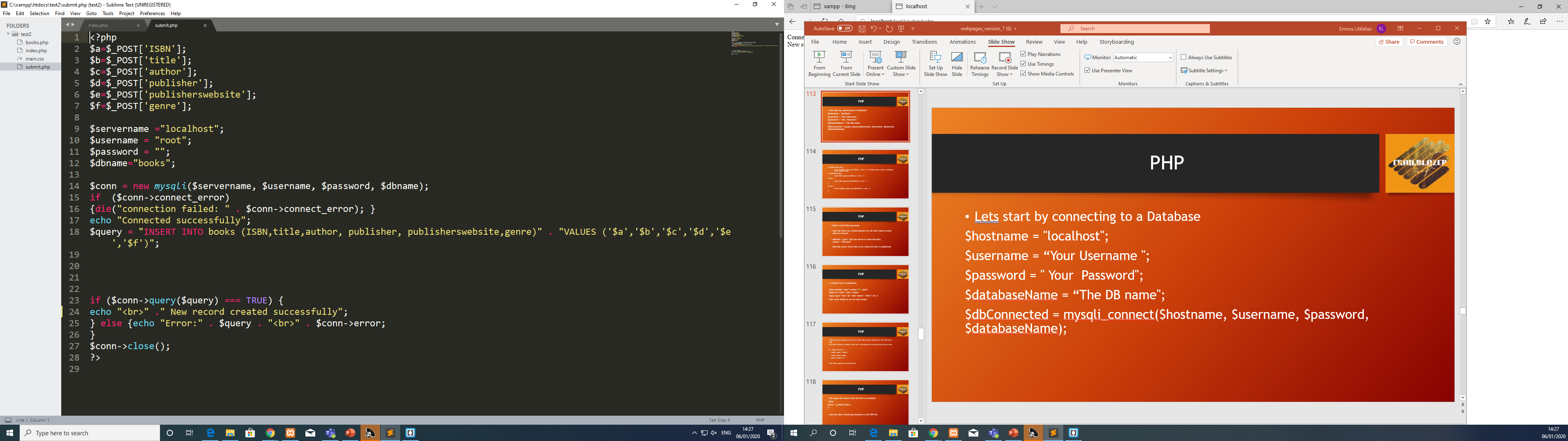 PHP
Check on PHPmyAdmin that we have new data in our table for books.
Create a connection file – dbConn.php – this stops you having to keep coding it in every file
PHP
This code enables us to also fetch the results that we list from the Database notice the include
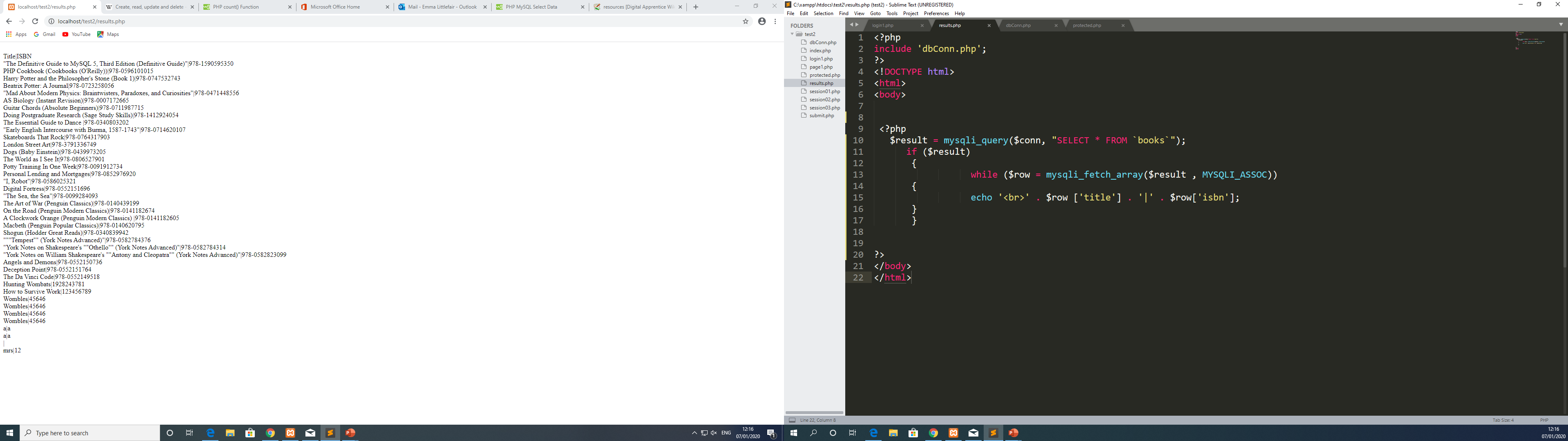 Exercise - PHP
Take what we have done so far and create another page “Borrower.php”that links to the index page.
On the new page create a different php script to add data to the new “borrower” table (not the books table like previously).
Make sure it is posting to the DB and is correct in the table.
Get the information to echo back on the webpage so we know its correct.
Example. We are going to add a new customer(borrower). What information in the form/page do we need?

Extension task now revisit  the Index & Borrower page and make it look good, add some styling
PHP Sessions
A session is the time spent by a user browsing a particular website.
When a session is created, a unique Session ID is set up for the user that is subsequently made available to each page the user visits.
The Session ID is stored in a PHP system variable called PHPSESSID.
This allows information to be shared across pages (it can also be stored in cookies)
Uses for Sessions
When a user starts a shopping cart the items added to the cart could be contained in session data 
In our case we will use session data to say if a user is logged in and able to view protected pages
Session Initiation
<?php 
	session_start(); 
?>


The session_start() function checks for an existing session. If one is not found, it creates a new session and gives it a Session ID.
Storing a Simple Counter Value
Session information is stored in the session variables using the $_SESSION array.
A simple counter variable is created for the session and is set to 1 

<?php 
	session_start(); 
	$_SESSION['count'] = 1; 
?>
session01.php
Create a folder called login
Place session01.php into it
<?php
	session_start(); 
	$_SESSION['count'] = 1; 
?>
session01.php - continued
<html> 
<head> 
<title>Some web page</title> 
</head> 
<body> 
<?php 
	echo "Counter value = ".$_SESSION['count']; 
?> 
</body> 
</html>
Checking if a Session Exists
To check whether a variable exists and has been assigned use the isset() function
It returns true if the variable has been set (given a value) and false otherwise.
We will use the isset() function to check whether the count variable exists and has been set.
If it has, the code will increment the value of count.
Else, the count variable will be created and set to 1.
session02.php
<?php 
	session_start(); 
	if(isset($_SESSION['count'])) 	$_SESSION['count'] = $_SESSION['count'] + 1; 
	else $_SESSION['count'] = 1; 
?>
session02.php - cont
<html> 
<head> 
<title>Some web page</title> 
</head> 
<body> 
<?php 
	echo "Counter value = ".$_SESSION['count']; 
?> 
</body> 
</html>
Session Checker
The result is initially the same, but each time the page is refreshed the counter increases by one
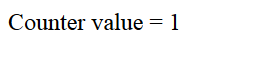 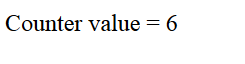 Clearing a Session
Clear the contents of a particular session variable using the unset() function
The following script will clear the count variable when it reaches 5
The page will then say the count does not have a value and then start again
session03.php - continued
<?php 
	session_start(); 
	if(isset($_SESSION['count'])) { 				$_SESSION['count'] = $_SESSION['count'] + 1; 	if($_SESSION['count'] > 5) 	unset($_SESSION['count']); 
	} else 
	$_SESSION['count'] = 1; 
?>
session03.php - continued
<html> 
<head> 
<title>Some web page</title> 
</head> 
<body> 
<?php 
	if(isset($_SESSION['count'])) 
	echo "Counter value = ".$_SESSION['count']; 
	else echo "The counter does not currently have a value!"; 
?> 
</body> 
</html>
GDPR  - https://www.youtube.com/watch?v=Assdm6fIHlE
Watch you tube clip
Passwords need encryption !
Research & share findings of latest data breaches
Encryption
Research what salt is and hash tag ?

Lets look at basic encryption - Sha256 and MD5 is an example. 
Try it out, a quick google search will find examples.  W3C schools is a good start.
Lets look at password.php/encryption.php
Encryption
The crypt() function returns a hashed string using DES, Blowfish, or MD5 algorithms.
This function behaves different on different operating systems. PHP checks what algorithms are available and what algorithms to use when it is installed.
The salt parameter is optional. However, crypt() creates a weak password without the salt. Make sure to specify a strong enough salt for better security.
There are some constants that are used together with the crypt() function. The value of these constants are set by PHP when it is installed.
Login -  adding security to password
For this example the user name and password will be stored in the script 
Later we will use multiple user names and passwords stored in a database table “login”
Creation of 2 Pages
Login page:
establishes a session and asks the user to enter a username and password.
if the credentials match, a session variable called login will be set to "OK",
the user will be directed to:
Protected page:
checks $_SESSION value is "OK", 
if true the user is redirected to the login screen
login01.php
Displays a form to enter the user name and password
If they match it calls protected.php
If they are blank or don’t match, it calls itself
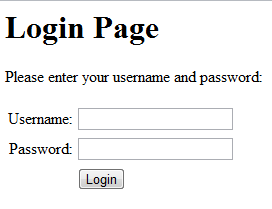 login01.php (part 1)
<?php 
	$user = $_POST["username"]; 
	$pass = $_POST["password"]; 
	$validated = false; 
	session_start(); 
if($user!=""&&$pass!="") { if($user=="jsmith"&&$pass=="letmein") $validated = true; 
	if($validated) {
		$_SESSION['login'] = "OK";
		$_SESSION['username'] = $user;
		$_SESSION['password'] = $pass;
		header('Location: protected.php');
}
login01.php (part 2)
else {
	$_SESSION['login'] = "";
	echo "Invalid username or password.";
}
}
else $_SESSION['login'] = "";
?>
login01.php (part 3)
<html> 
<body> 
<h1>Login Page</h1> 
<p>Please enter your username and password:</p> <form action="login01.php" method="post"> 
<table> <tr> 
<td align="right">Username: </td> 
<td>
<input size=\"20\" type="text" size="20" maxlength="15" name="username">
</td> </tr>
login01.php (part 4)
<tr> 
<td align="right">Password: </td> 
<td>
<input size=\"20\" type="password" size="20" maxlength="15" name="password">
</td> 
</tr> 
<tr> 
<td> 
</td> 
<td colspan="2" align="left">
<input type="submit" value="Login">
</td> 
</tr> 
</table> 
</form> 
</body> 
</html>
protected.php (part 1)
<?php 
session_start(); 
if($_SESSION['login'] != "OK") { 
	header('Location: login01.php'); 
	//Send user back to login page
	exit(); 
} 
?> 

<html> 
<head> <title>Protected Web Page</title> 
</head>
protected.php (part 2)
<body> 
<h1>Protected Web Page</h1> 
<?php 
	echo "<p>You have successfully logged in!</p>"; 
	echo "<p>Your username is: "; 
	echo $_SESSION['username']; 
	echo "<br/>"; 
	echo "Your password is: "; 
	echo $_SESSION['password']; 
	echo "</p>" 
?> 
</body> 
</html>
Login Result
If the user name and password  are entered incorrectly, then the user is referred back to the login page with a message
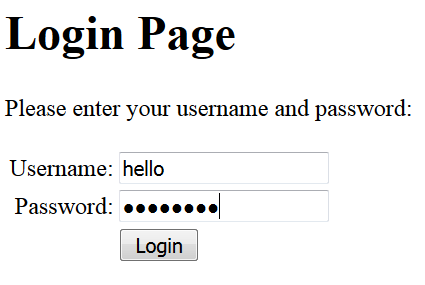 Login Result
If the user name “jsmith” and password “letmein” are entered correctly, then the protected page is displayed 
If the protected page is accessed without being logged in, then the login page is displayed
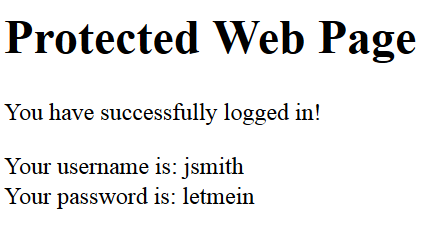 PHP POST
PHP POST 

This must be uppercase as it is a function in PHP
For security these functions are built in to the PHP System

PHP $_POST is a PHP super global variable which is used to collect form data after submitting an HTML form with method="post". $_POST is also widely used to pass variables.
PHP Session
PHP SESSION
PHPSESSID is where the session ID is stored
PHPSESSID is a function.
Php - Count
Count is a key word in php. Its part of a function so doesn’t need to be declared.
$_SESSION[‘count’];
After the session count is allowed and declares.
 Returns the number of elements in an array:
Authorised Session
When you log in we create an authorised session. 
We should always have a  session for when we join a web page and then a separate session for when we securely log in to a webpage.
When you log out it should restore the session you was on before you logged in
No one should ever be able to see the session you are on.
CRUD
CRUD
Create read update delete
Create a login page for your website……
Create a login page for your protected pages books and borrowers


Extension task
Fill your pages with relevant content and make your pages look nice with CSS ! 
Off the Job activity
Learn javascript
https://www.w3schools.com/js/default.asp

https://app.pluralsight.com/library/courses/javascript-getting-started/table-of-contents